29 ОКТЯБРЯ   ДЕНЬ МАТЕРИ РОССИИ
Я ЧИТАЮ  ВМЕСТЕ
  С МАМОЙ
ФОТОКОНКУРС
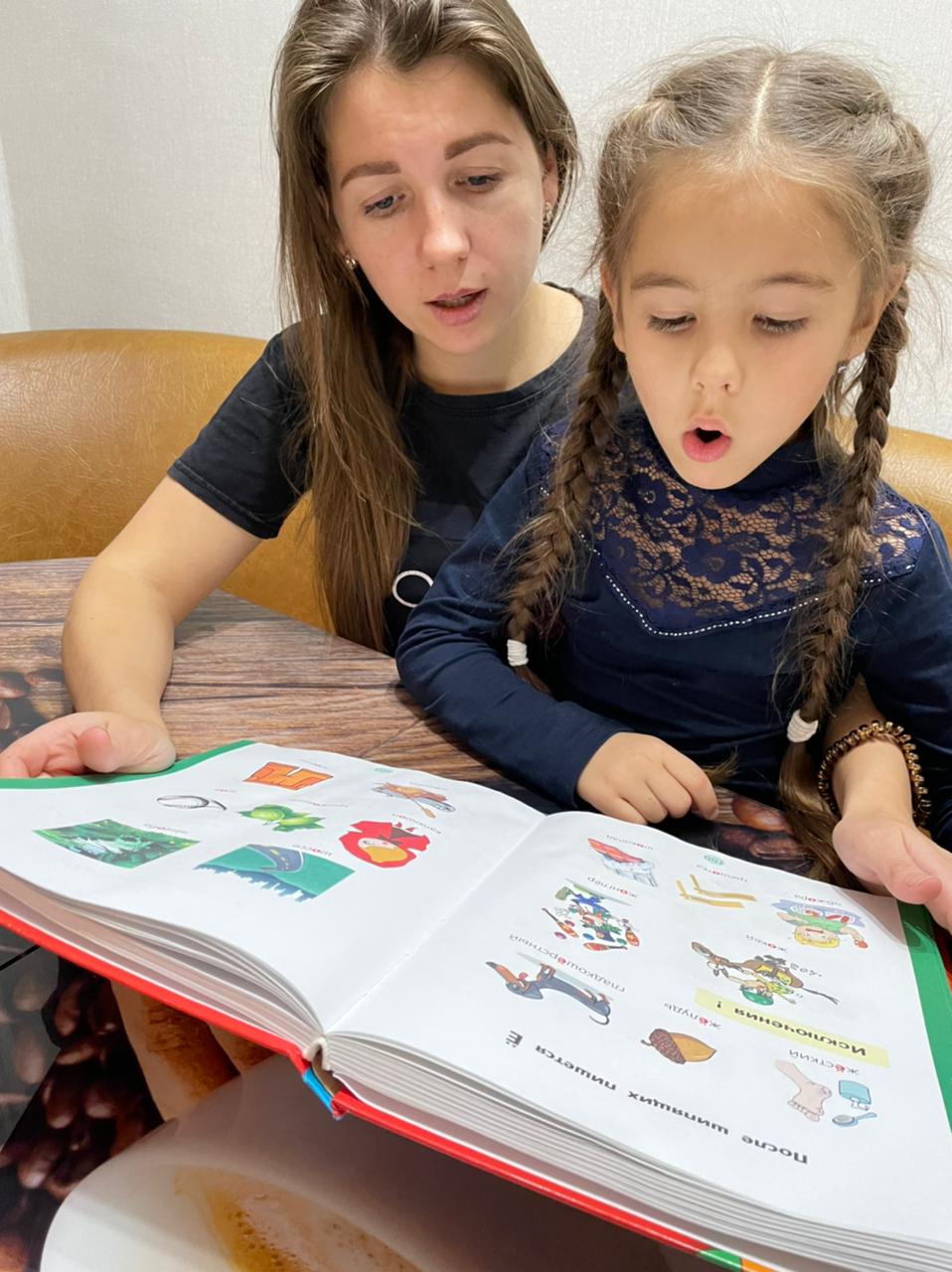 «Ма-ма, а вместе Мама»
Колесникова Валерия  1 Б
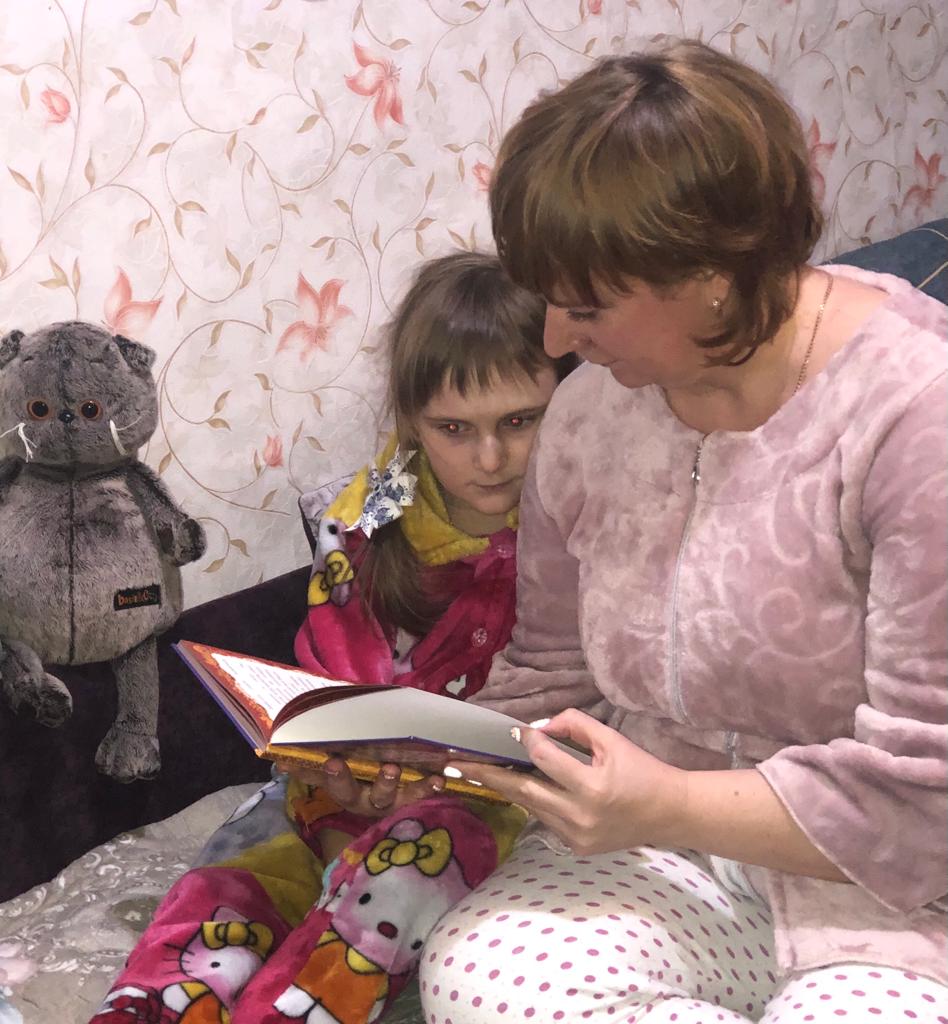 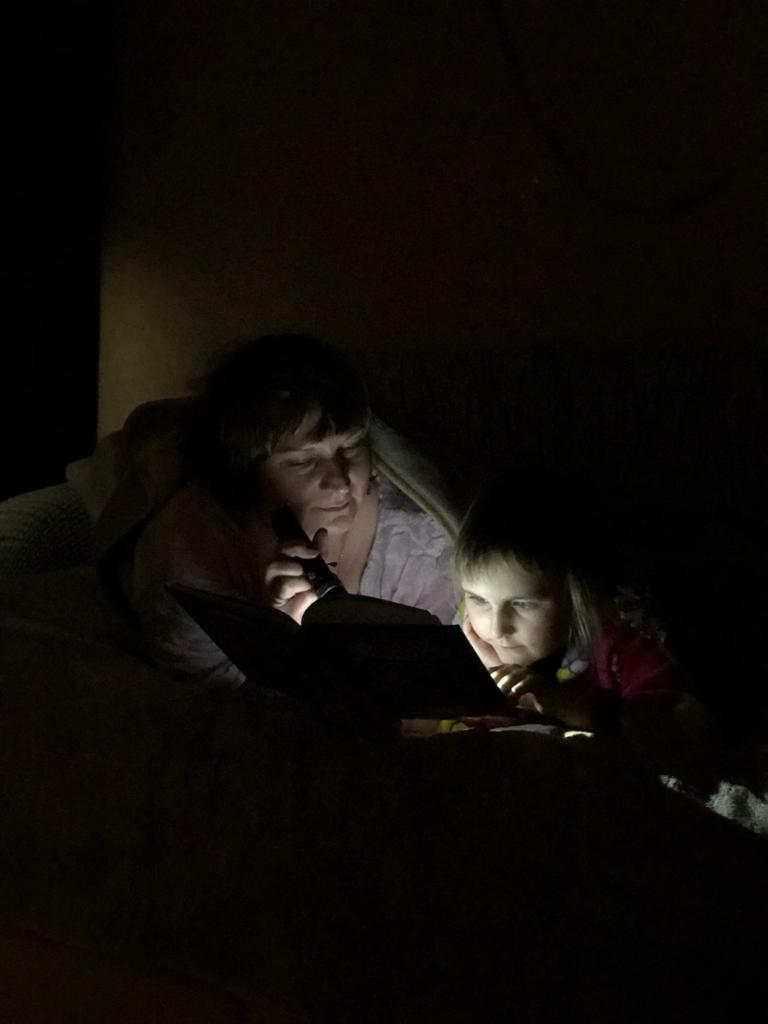 « Сказка на ночь»
Чадаева Ксения 1Б
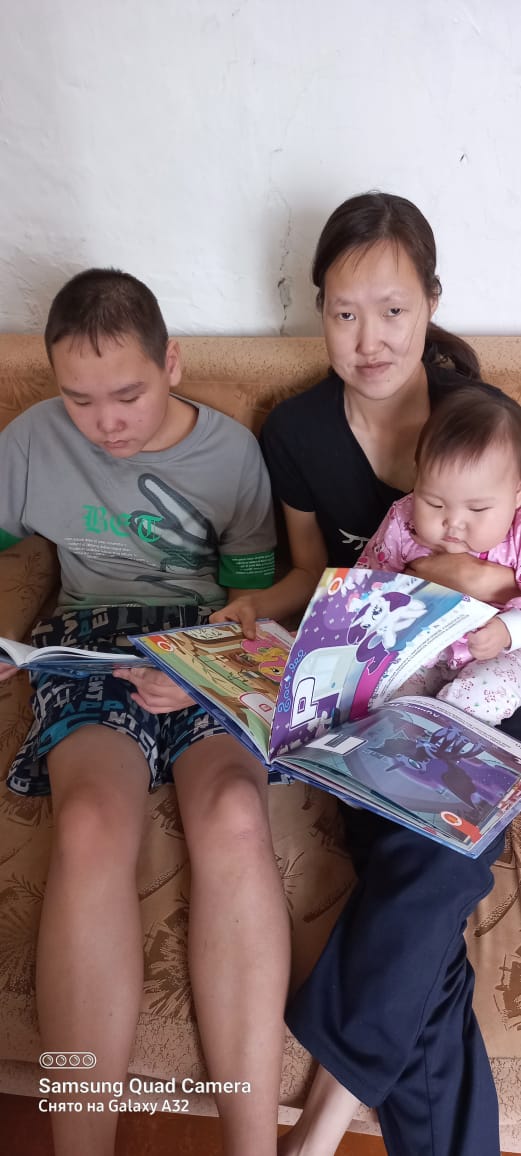 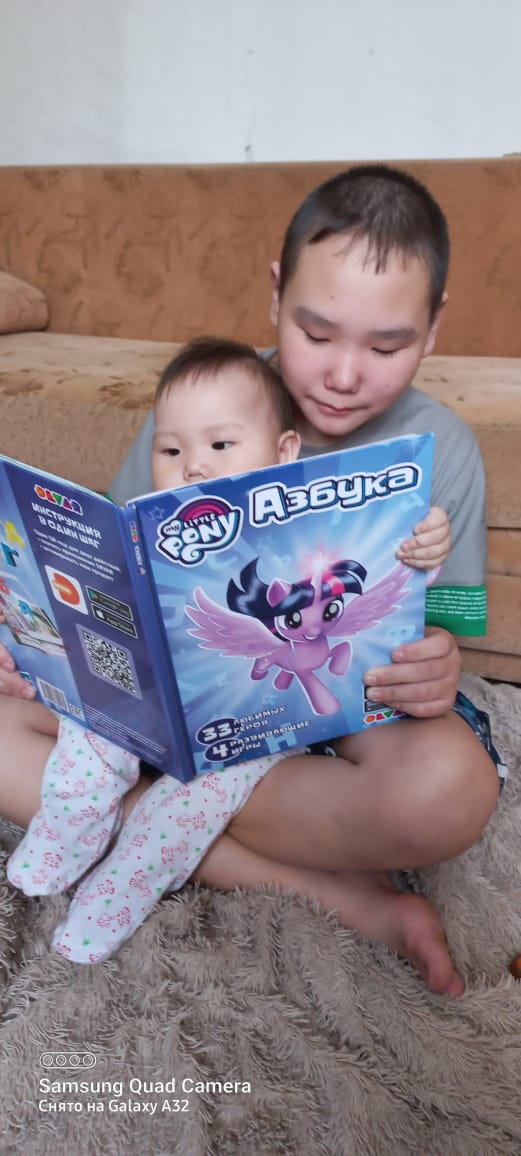 Чистяков Ярослав  6 Б
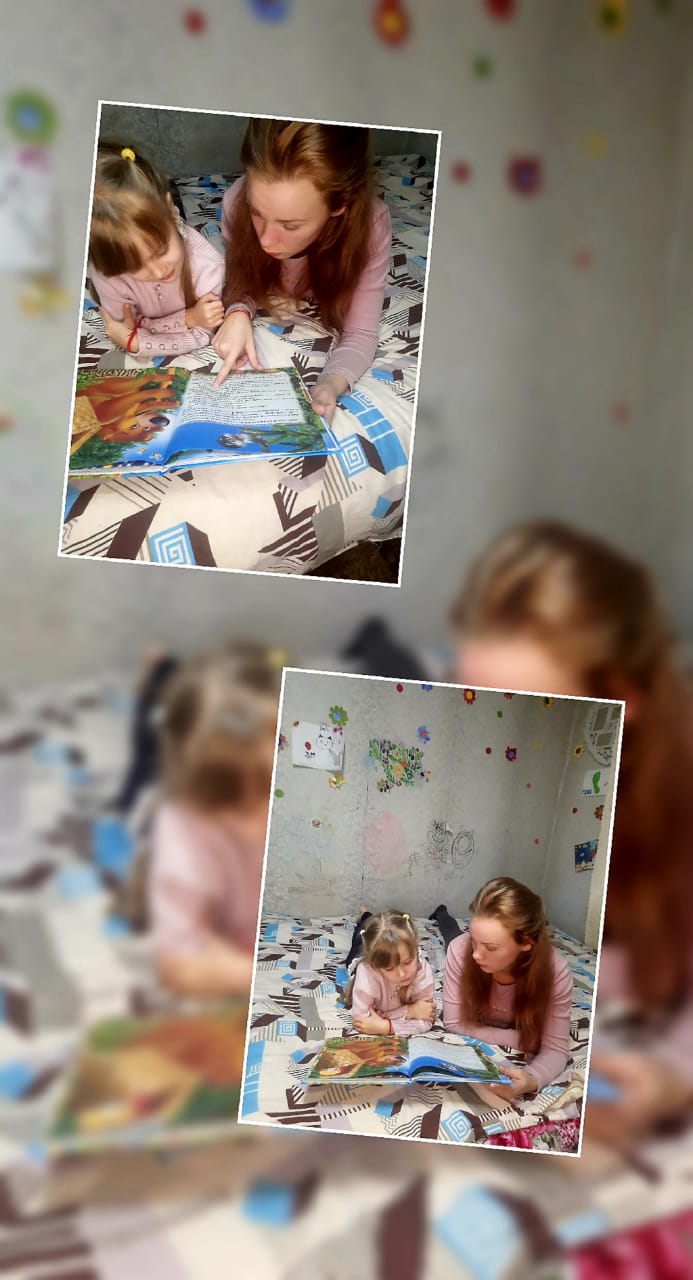 Мама + Я = читающая семья
Бельдиева Алена 1 Б
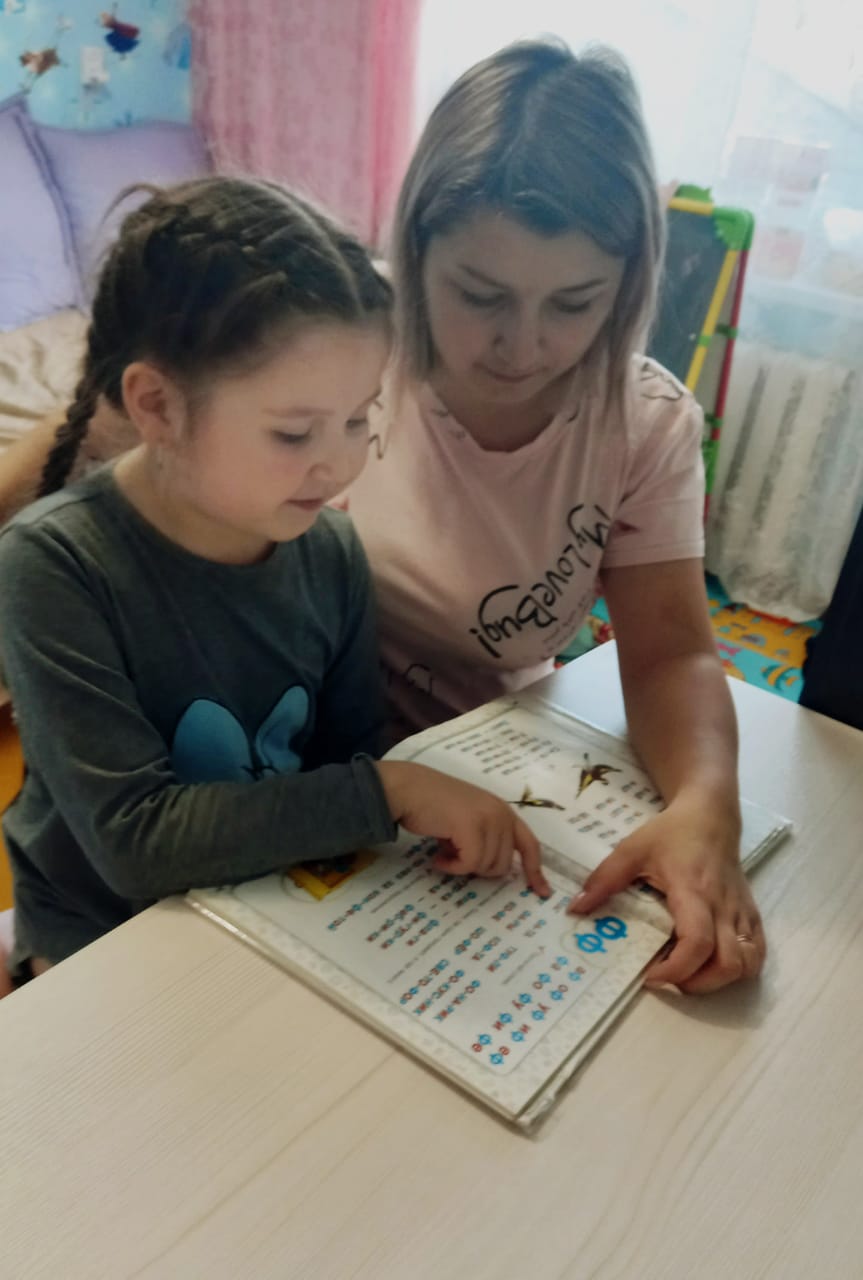 «Люблю читать с мамой» 
Володина Елизавета
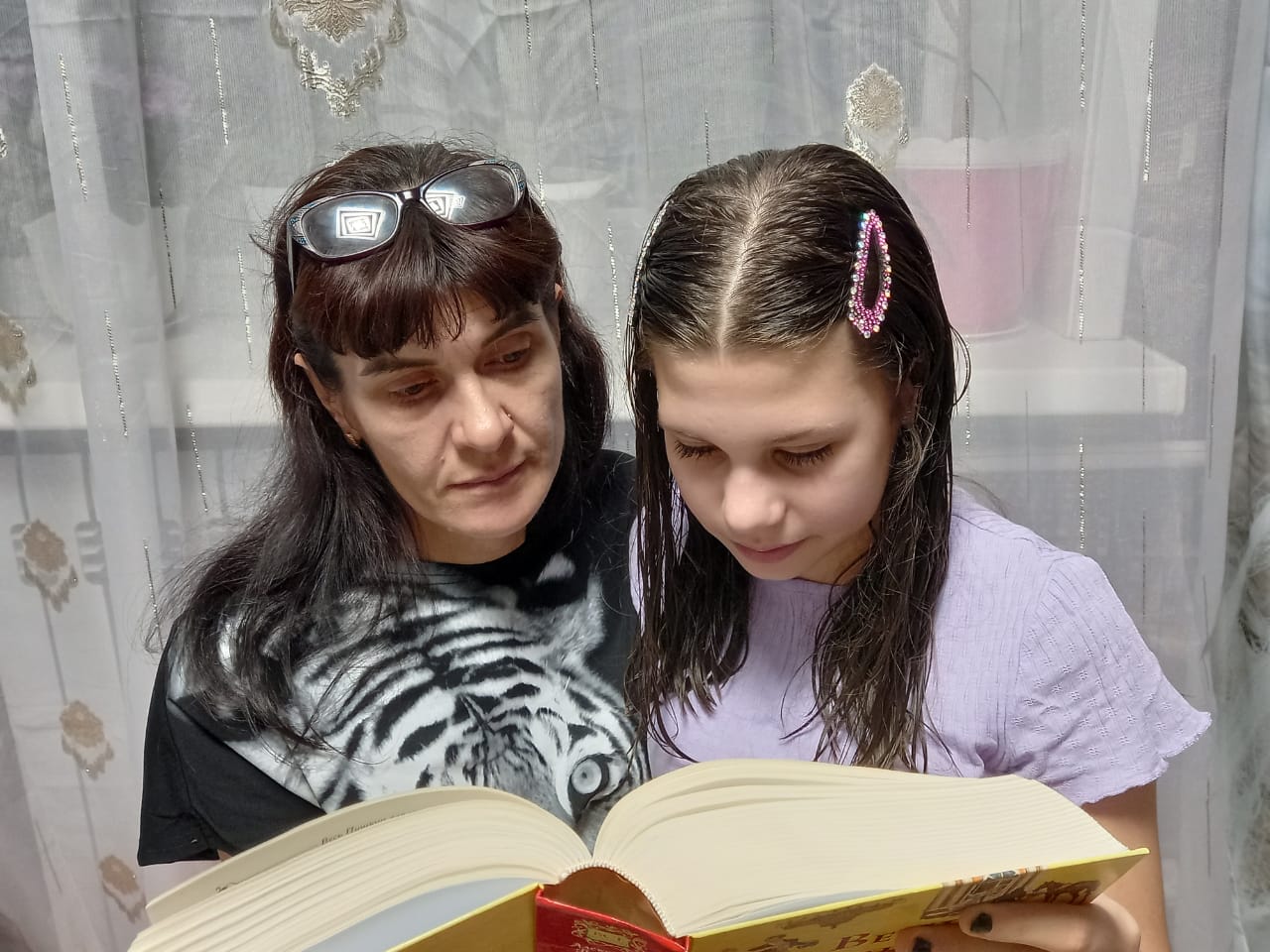 Ефрюшкина  Злата  6 Б
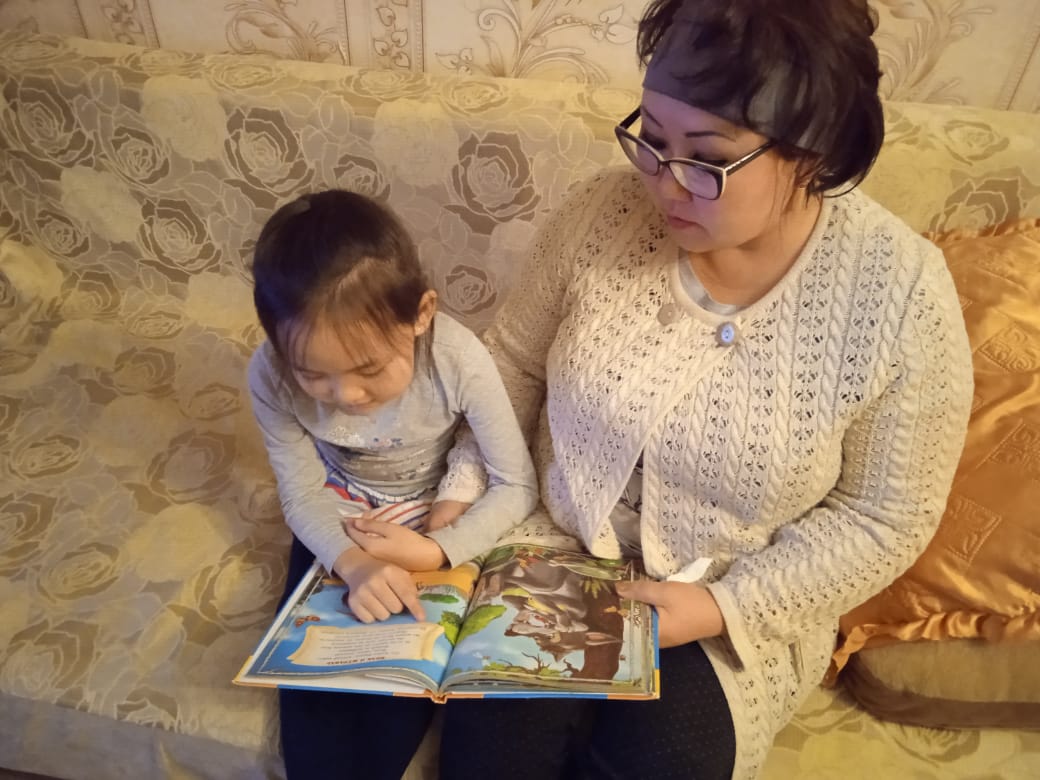 «Верные друзья»
Папка Анна 1 Б
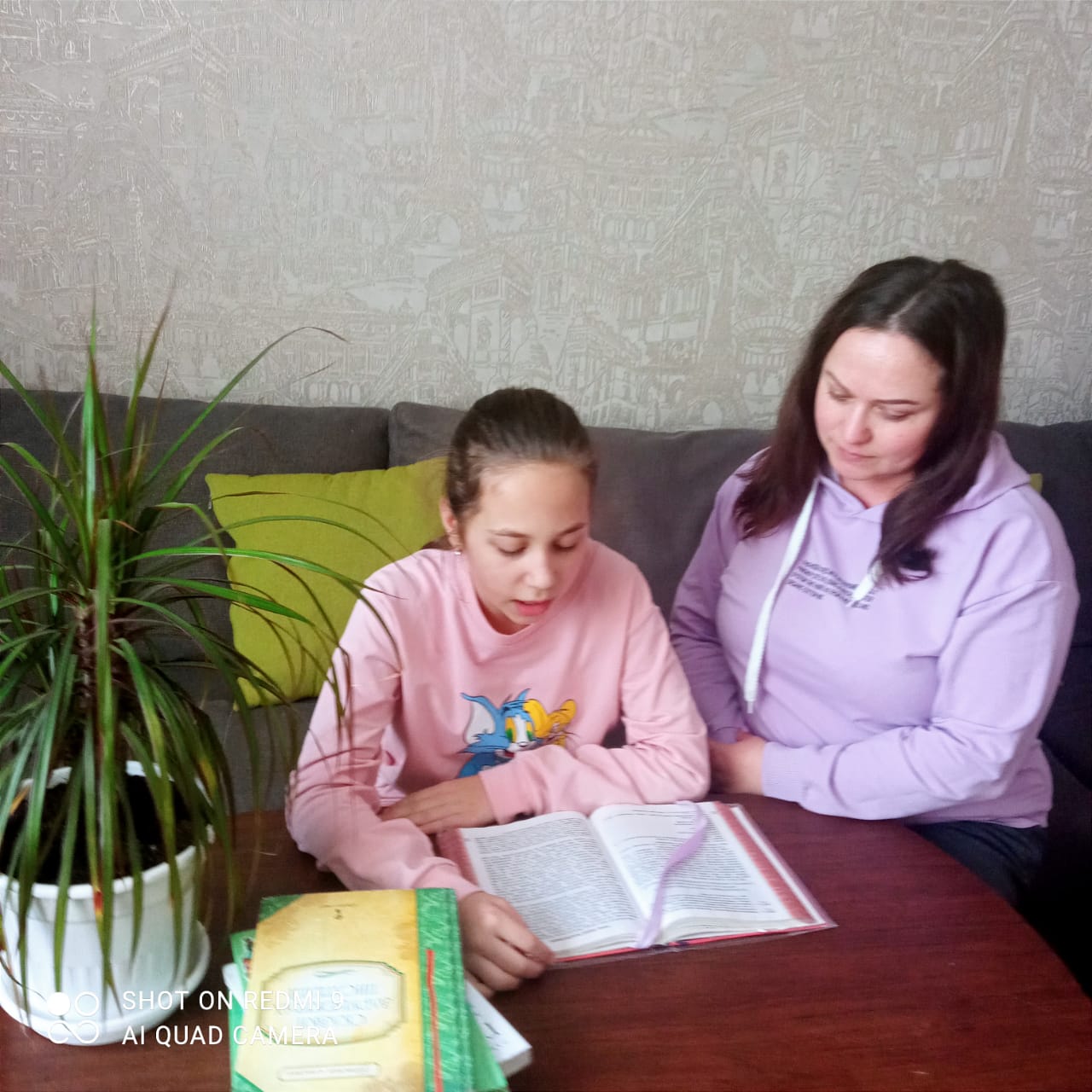 Стаценко Анна  6 Б
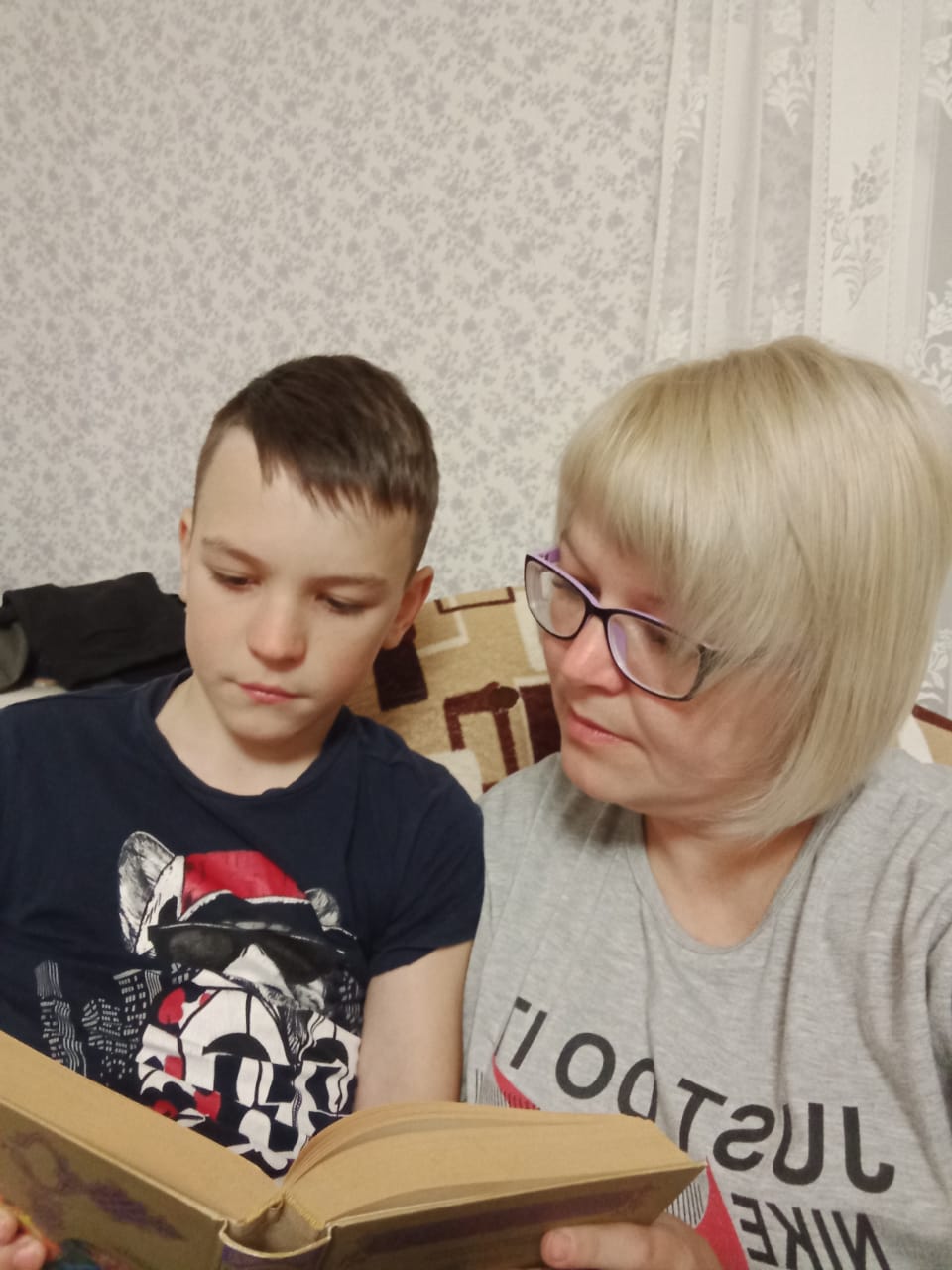 Бондаренко Никита  6 Б
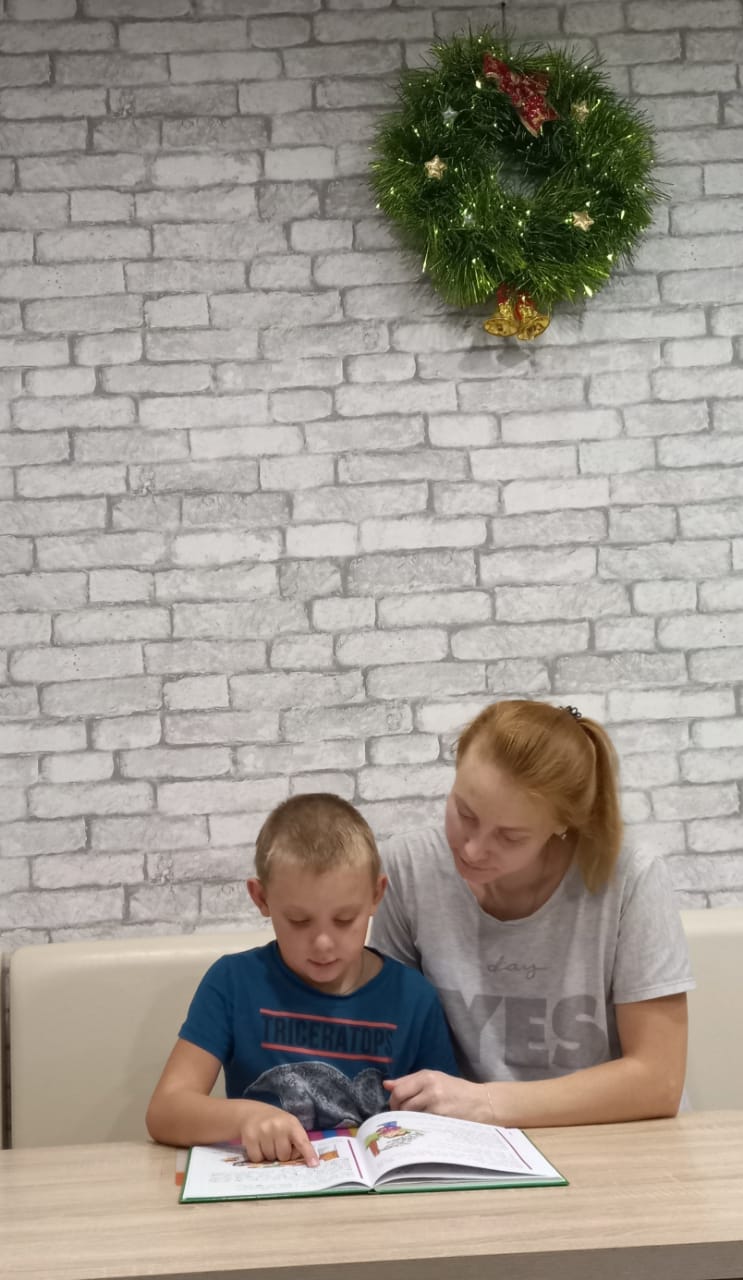 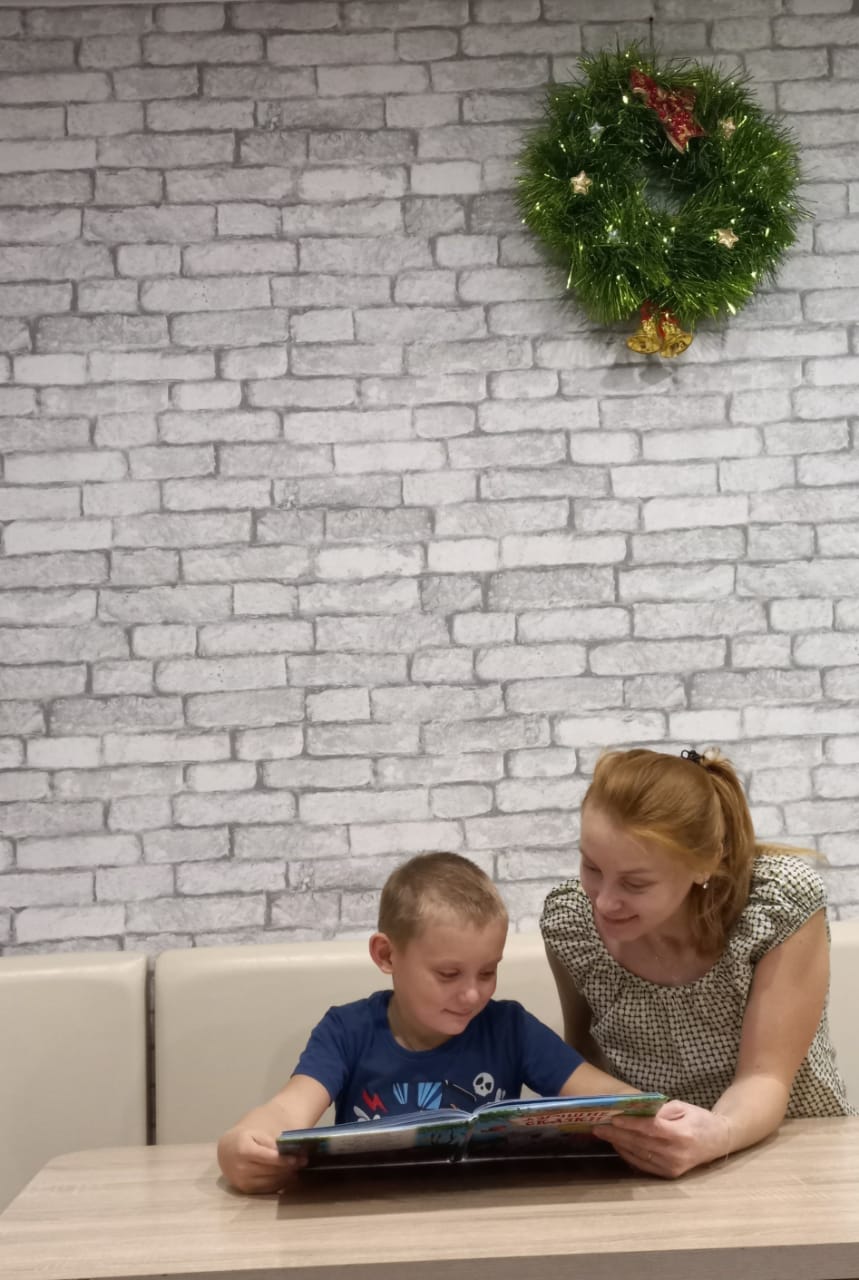 « Моя первая книга Букварь»
Завалин Семён 1 Б
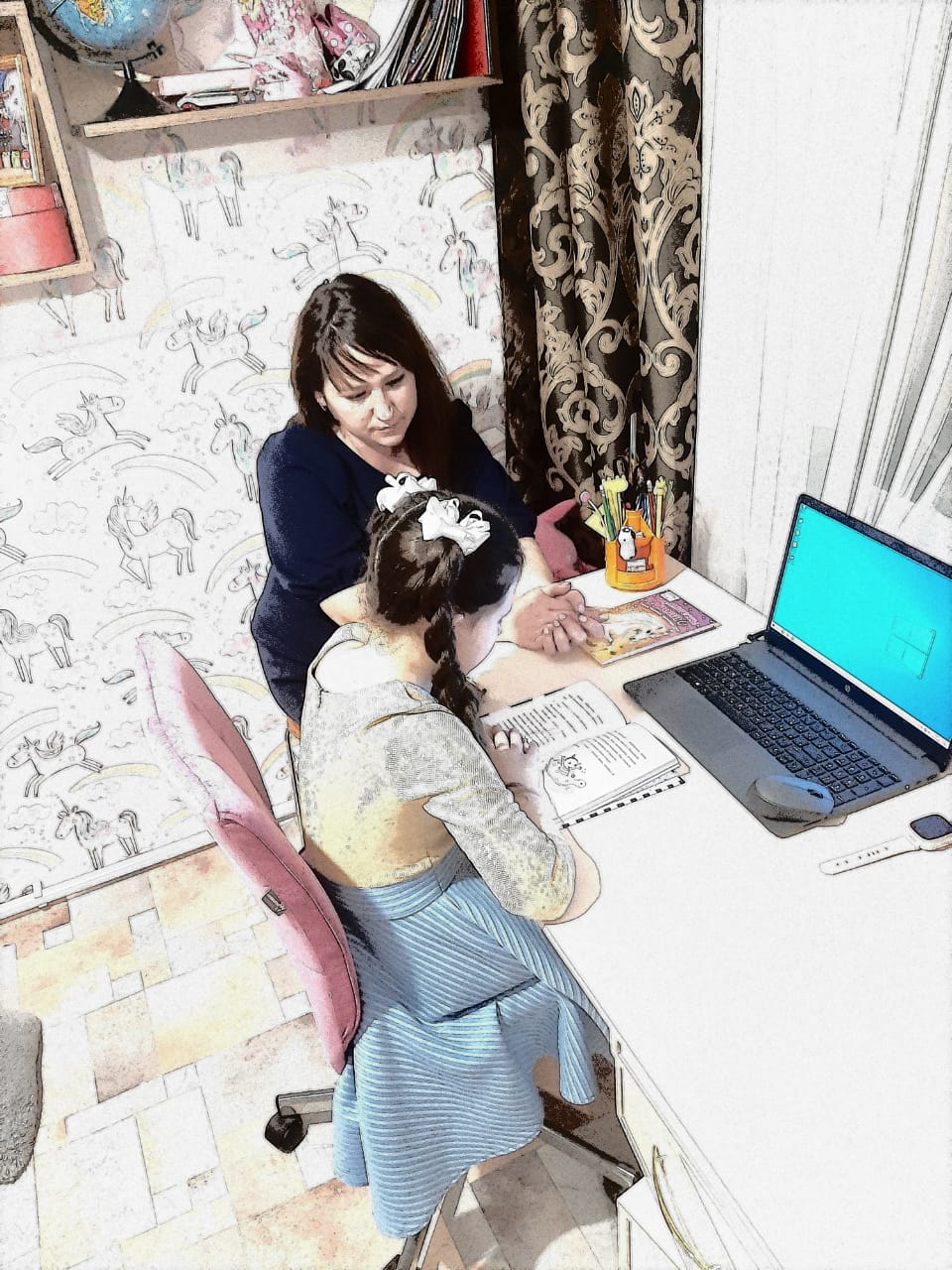 «Как хорошо уметь читать»
Тарасевич Елизавета 1Б
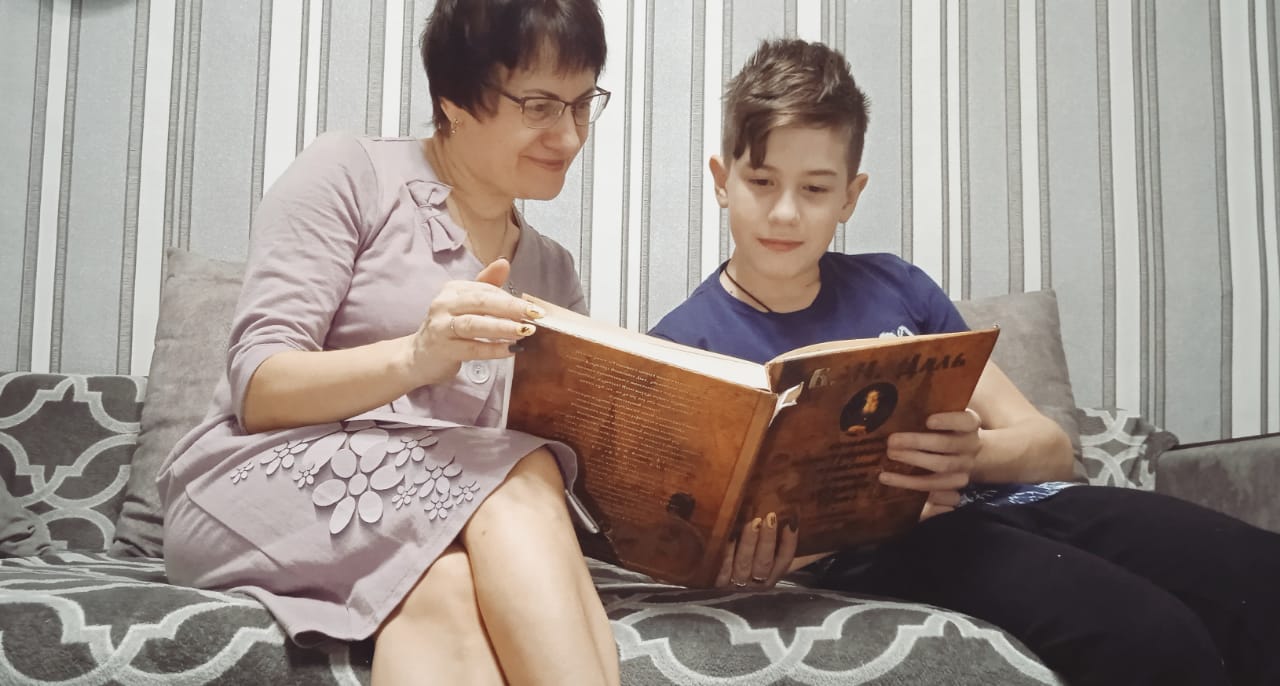 Ларин Степан  6 Б
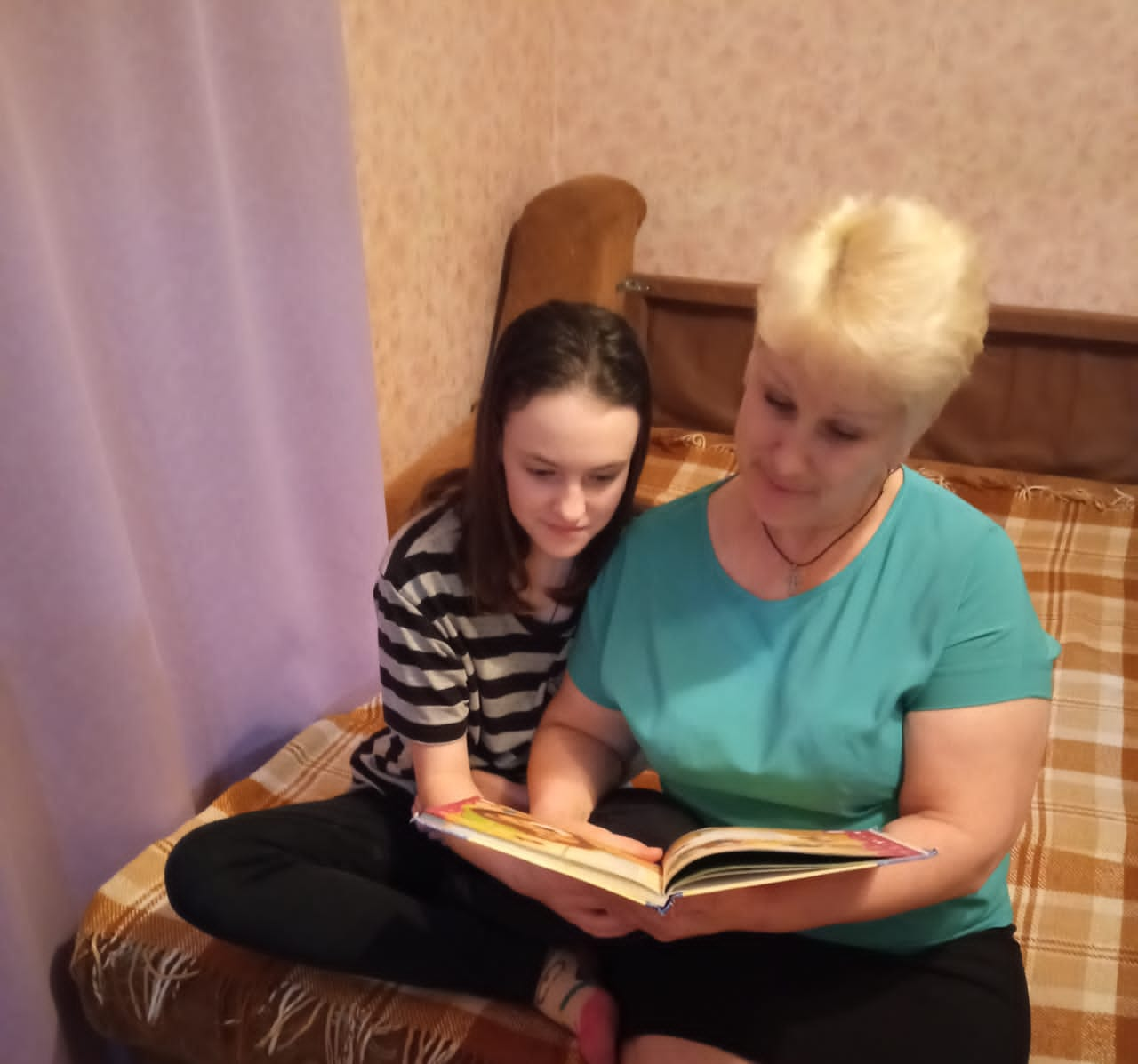 Грищук Алена 6 Б
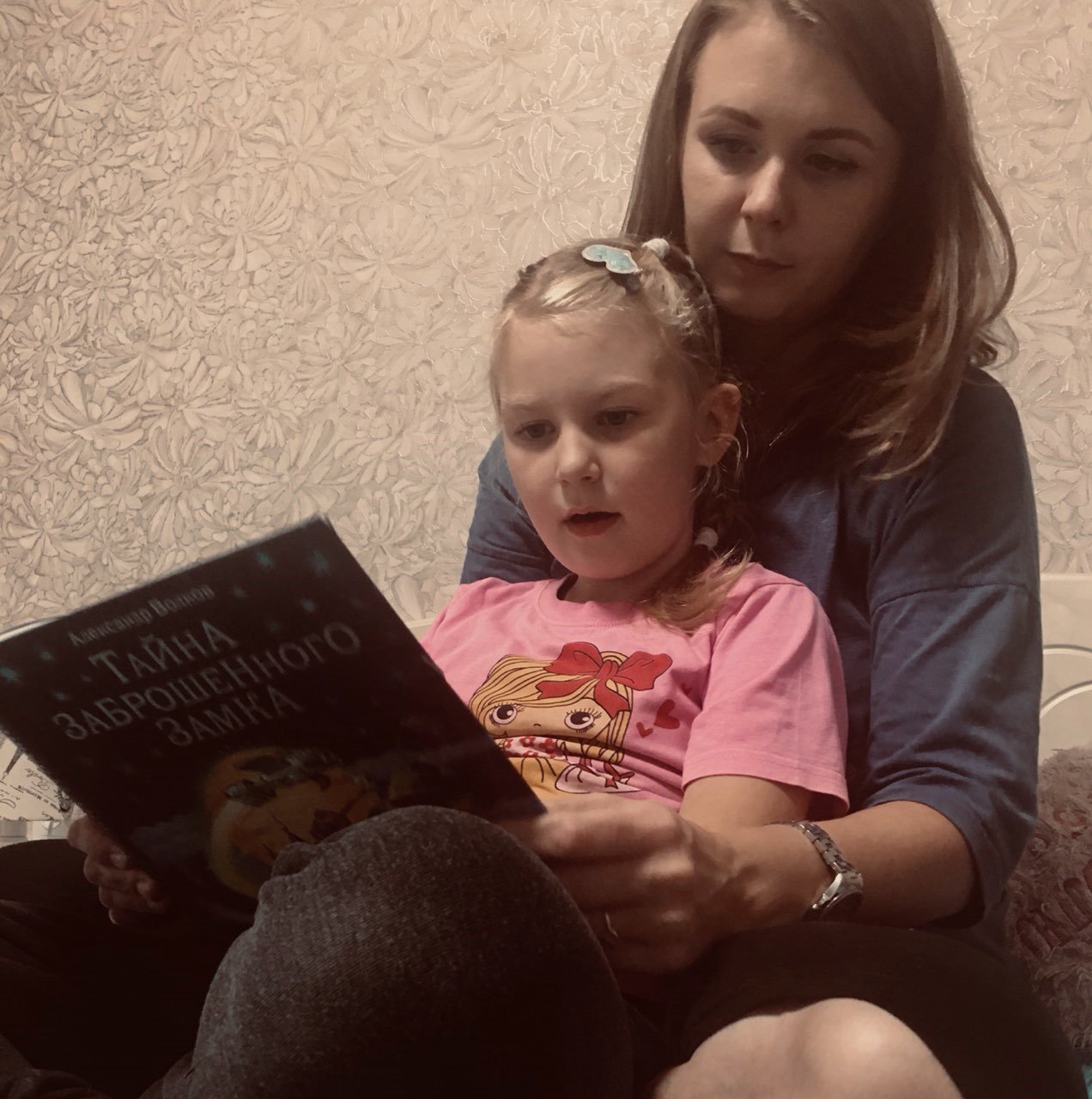 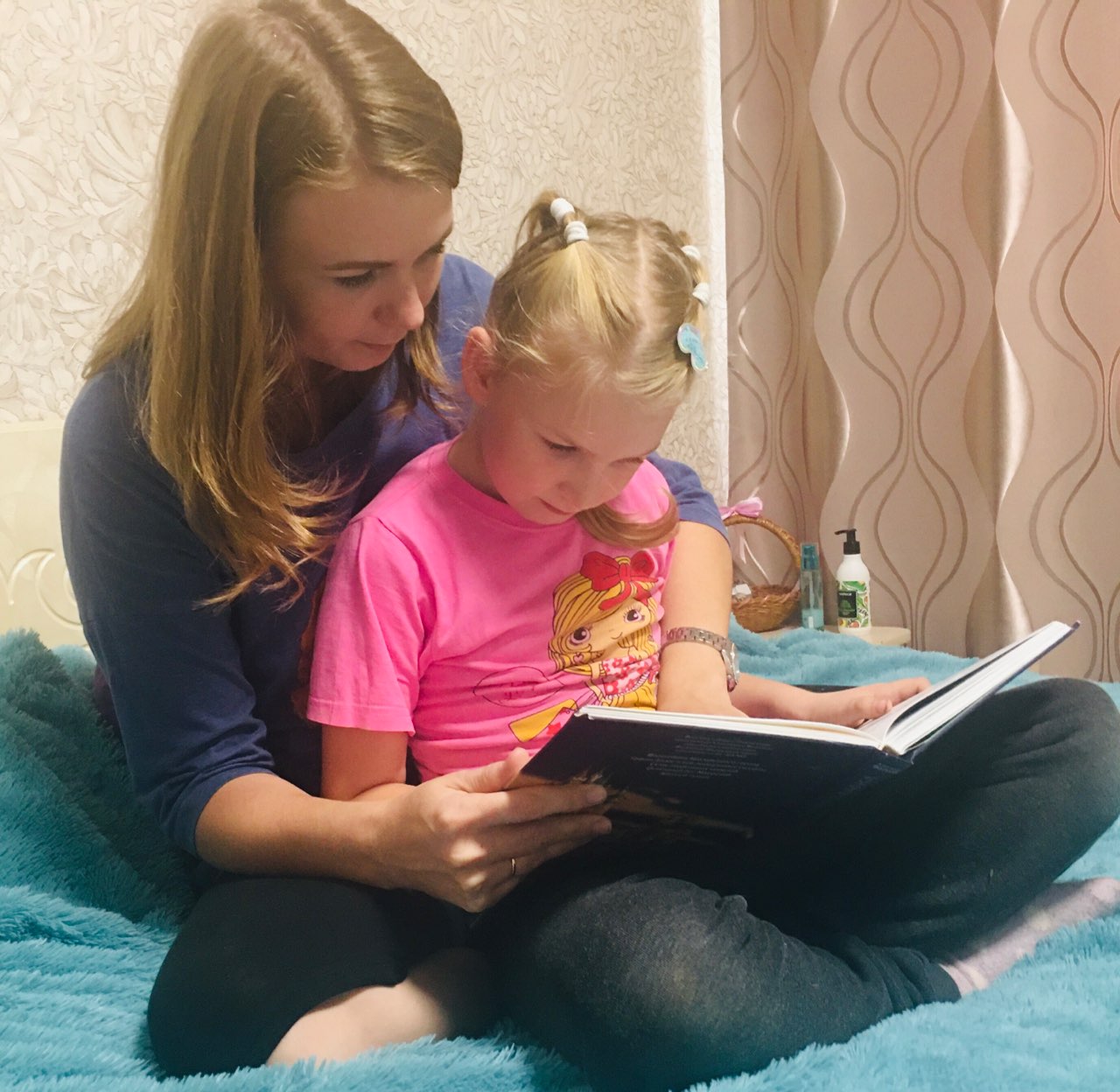 «Счастливые моменты вместе»
Масловская Дарья 1 Б
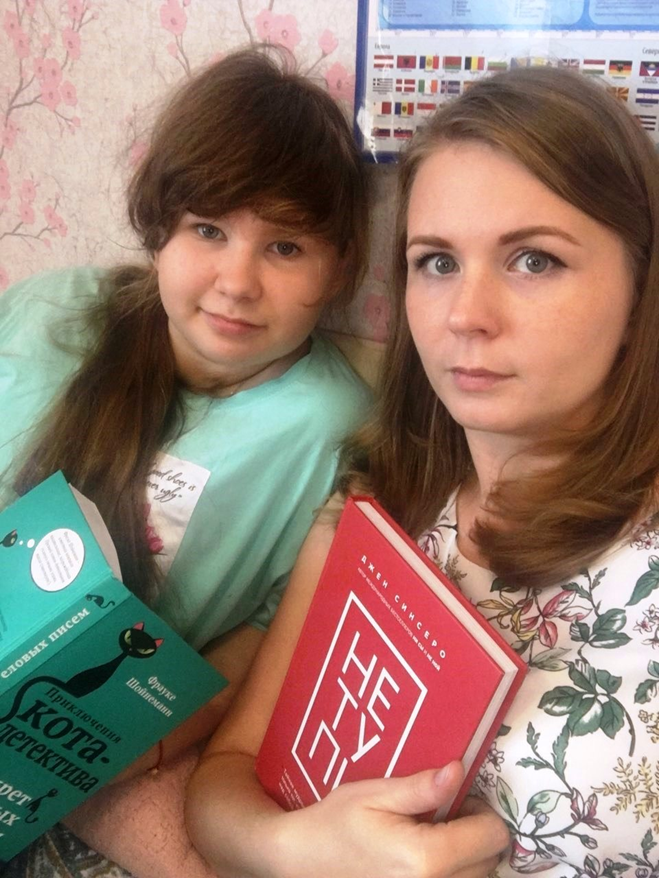 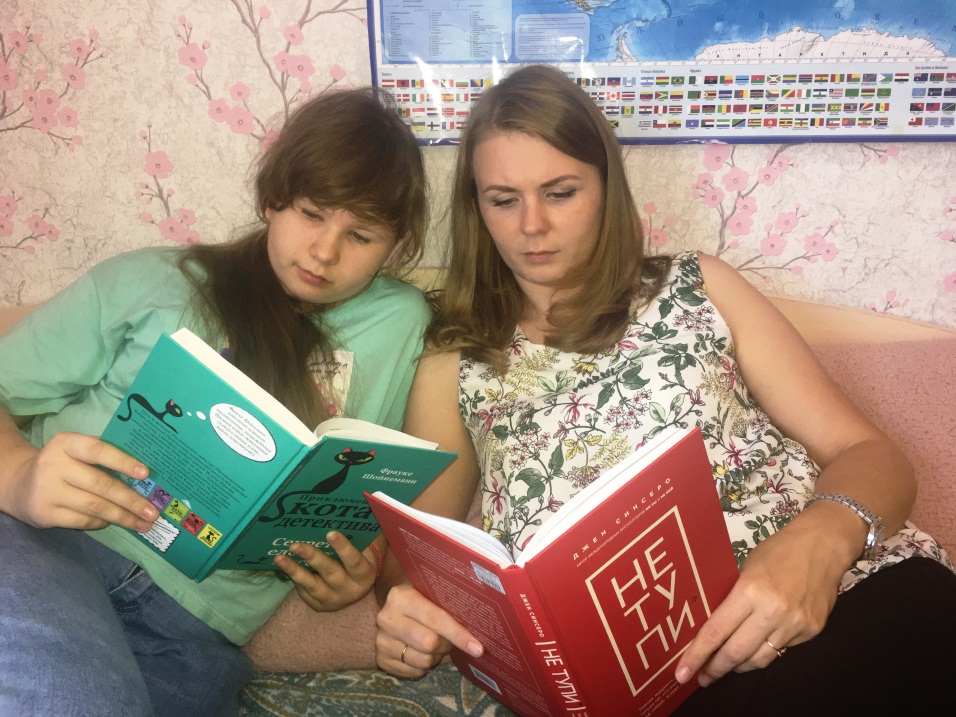 «Познавая новый мир»
Масловская Елизавета 5 А
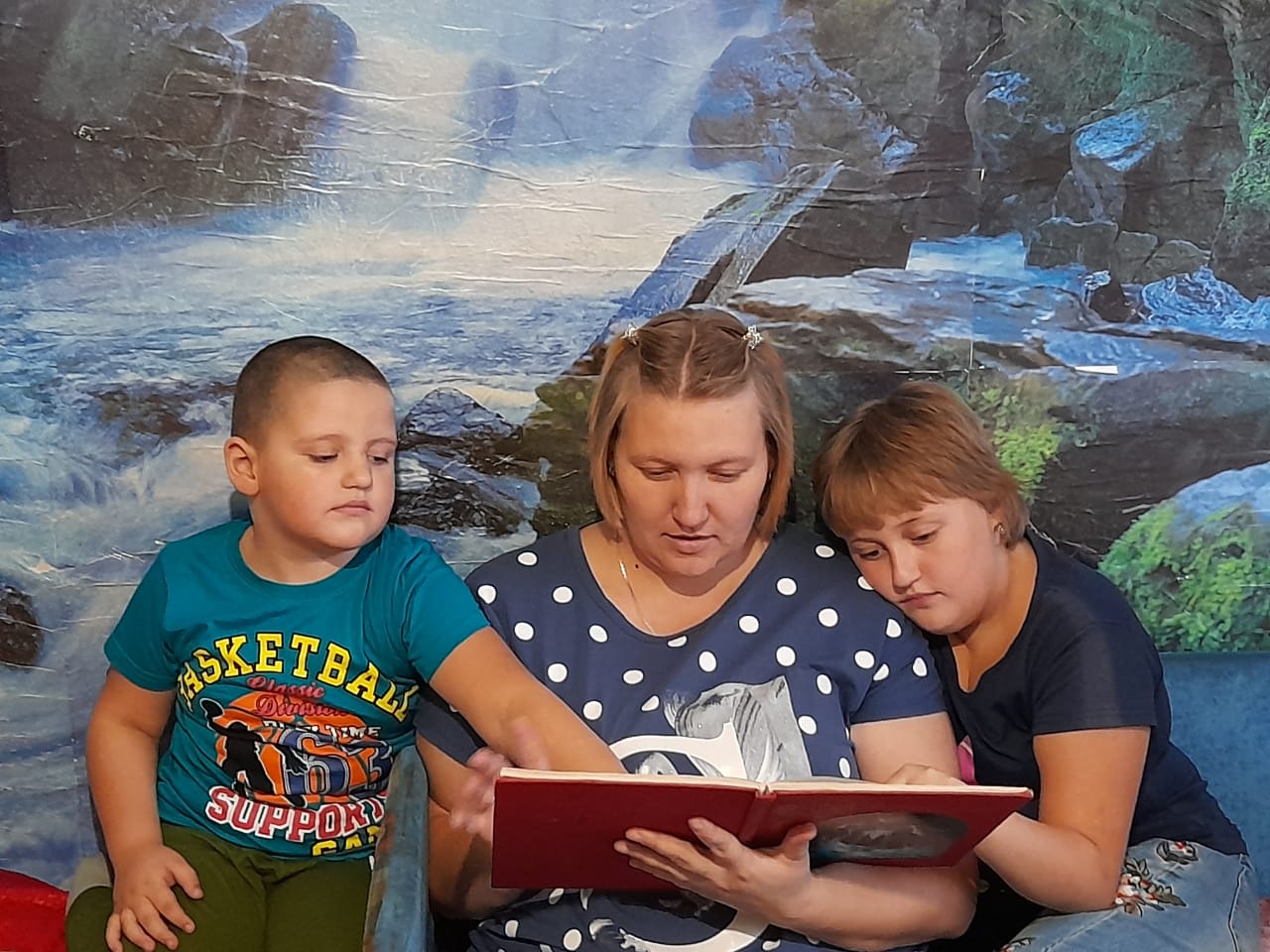 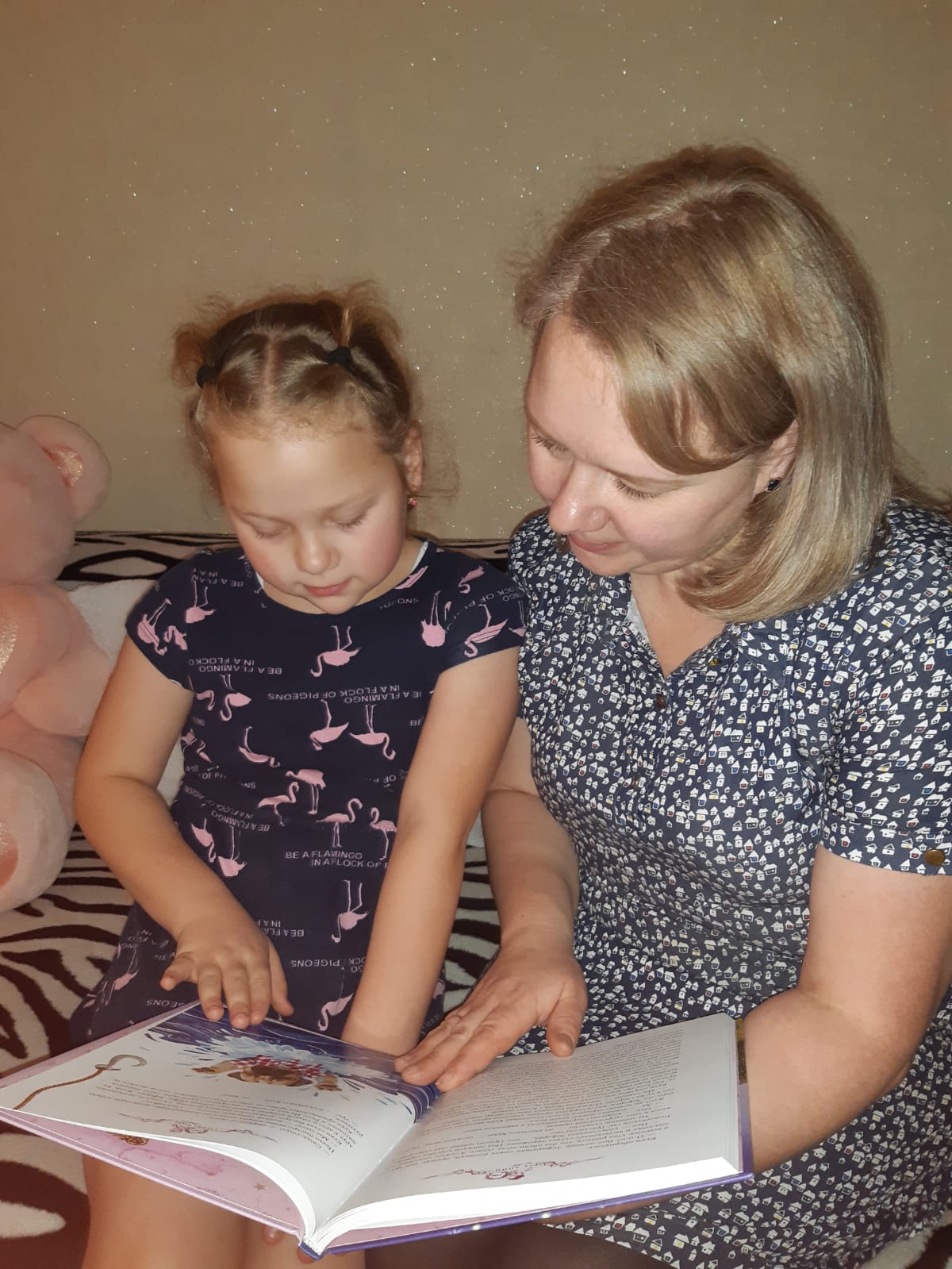 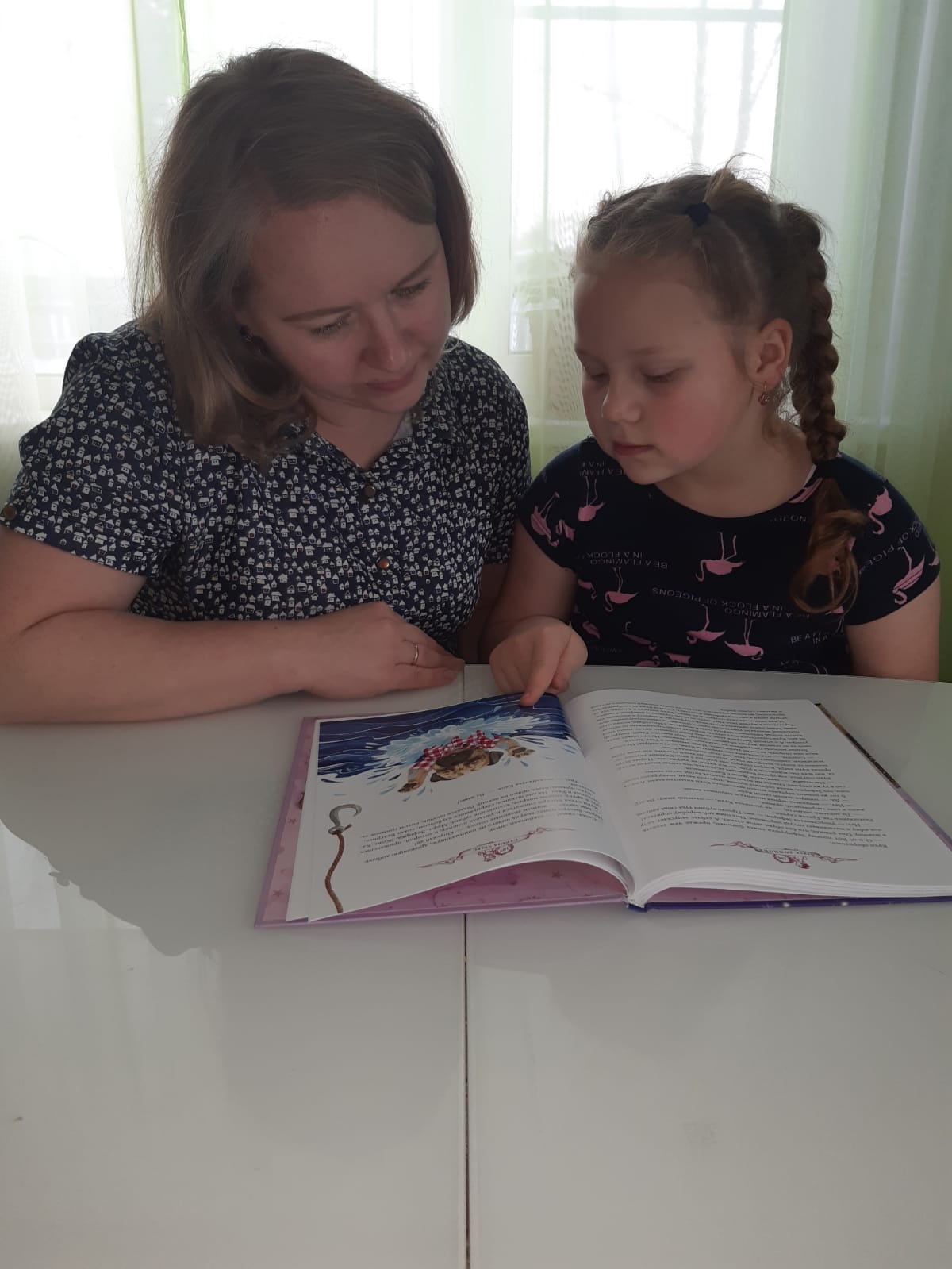 «Мама, как хорошо с тобой читать!»
Орешко Анна 1 Б
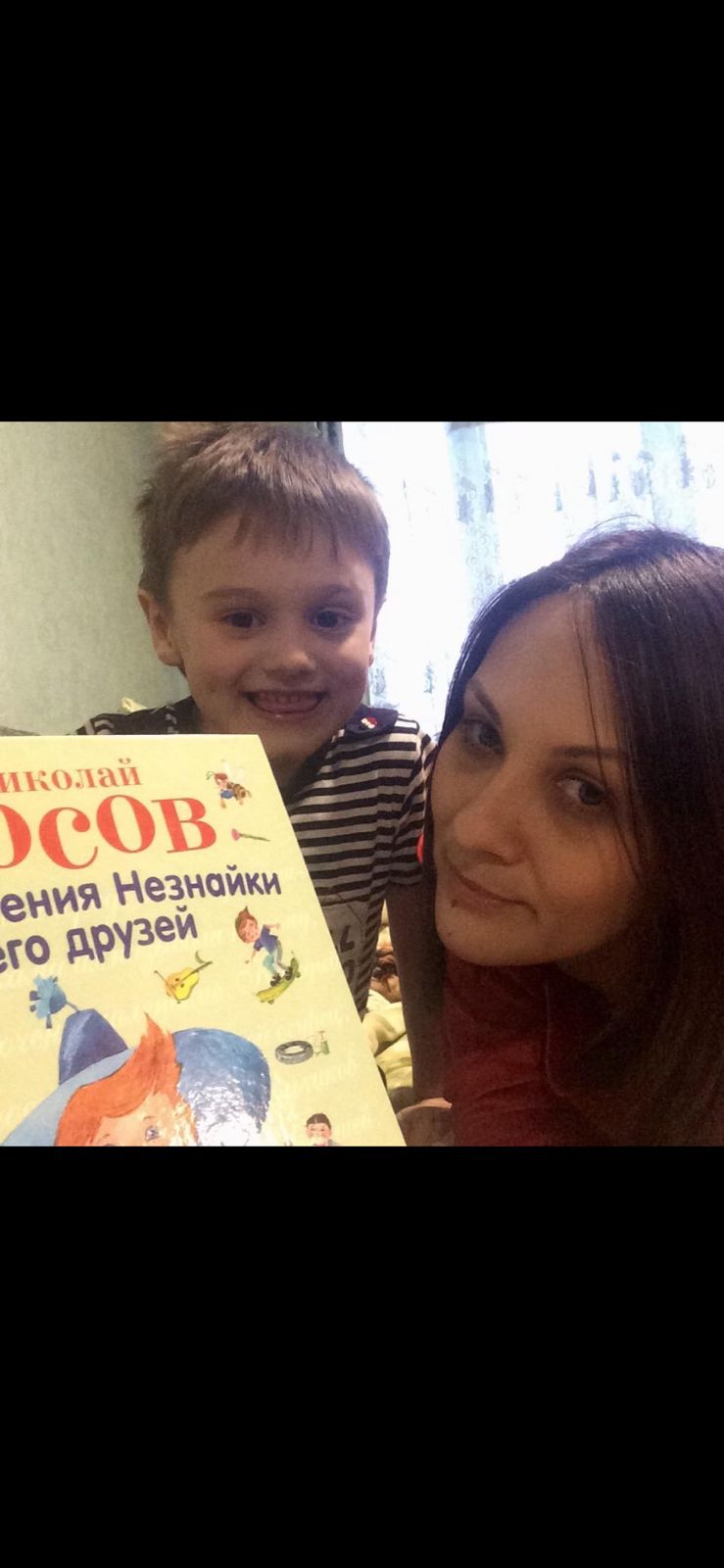 «Эх, как же здорово «уютиться» с мамой и моим любимым героем – веселым Незнайкой»
Янковой Глеб 1Б
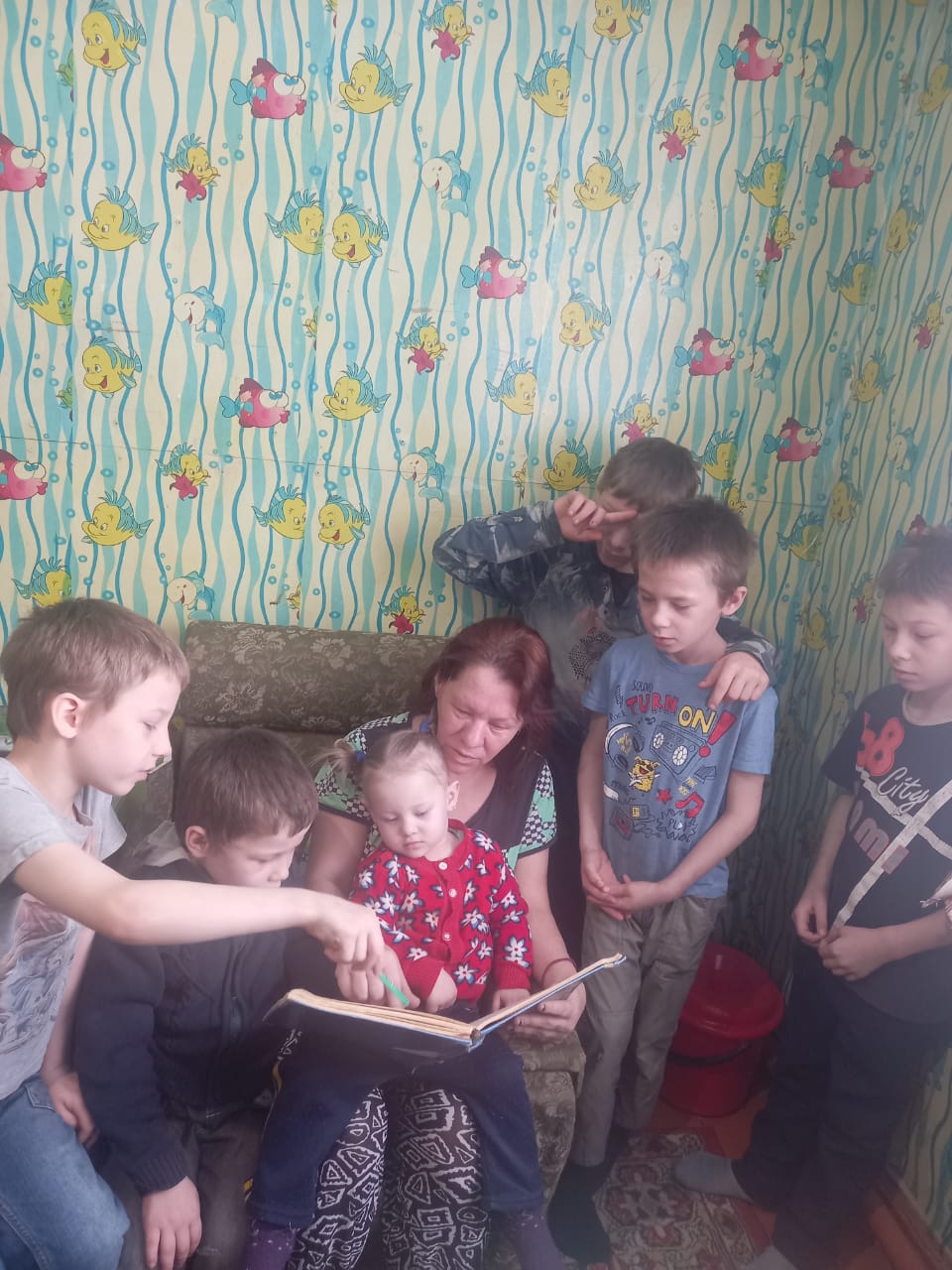 «Вместе слушать  интересней»
Семья Ковровых
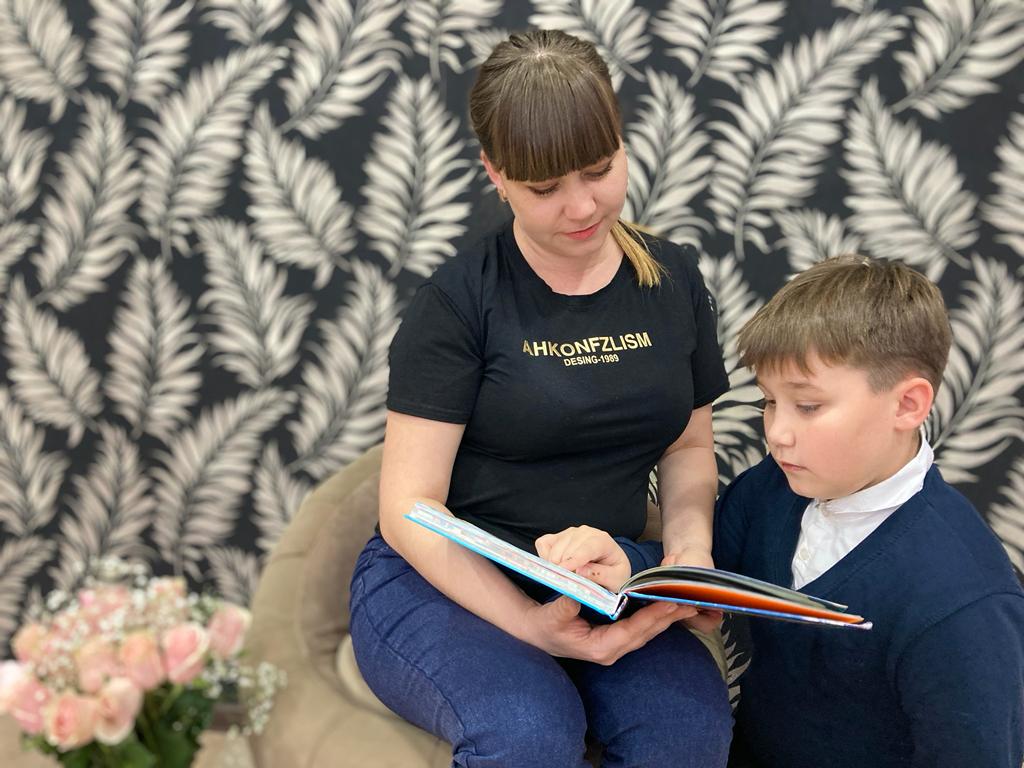 Шохирев  Герман 5В
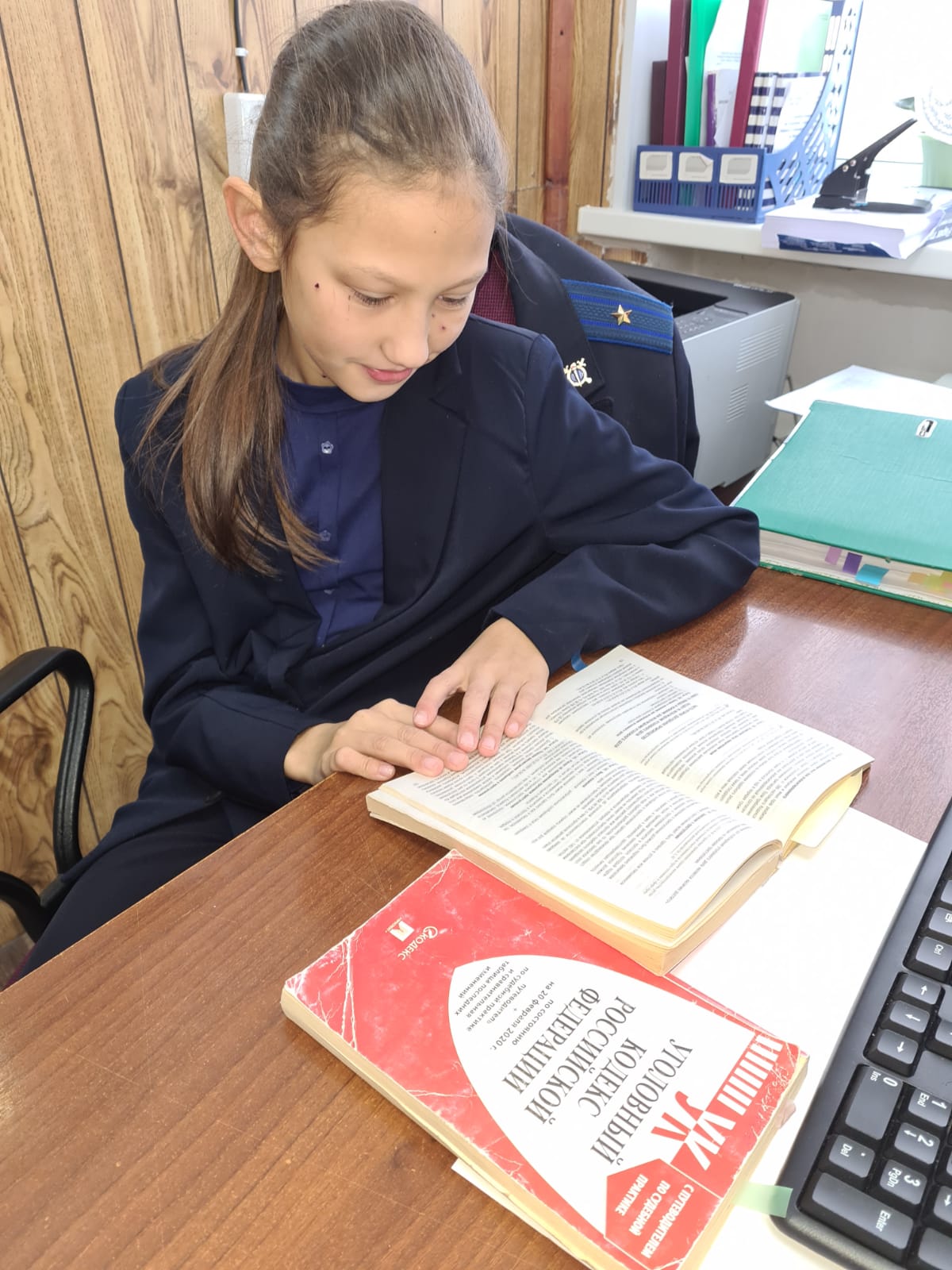 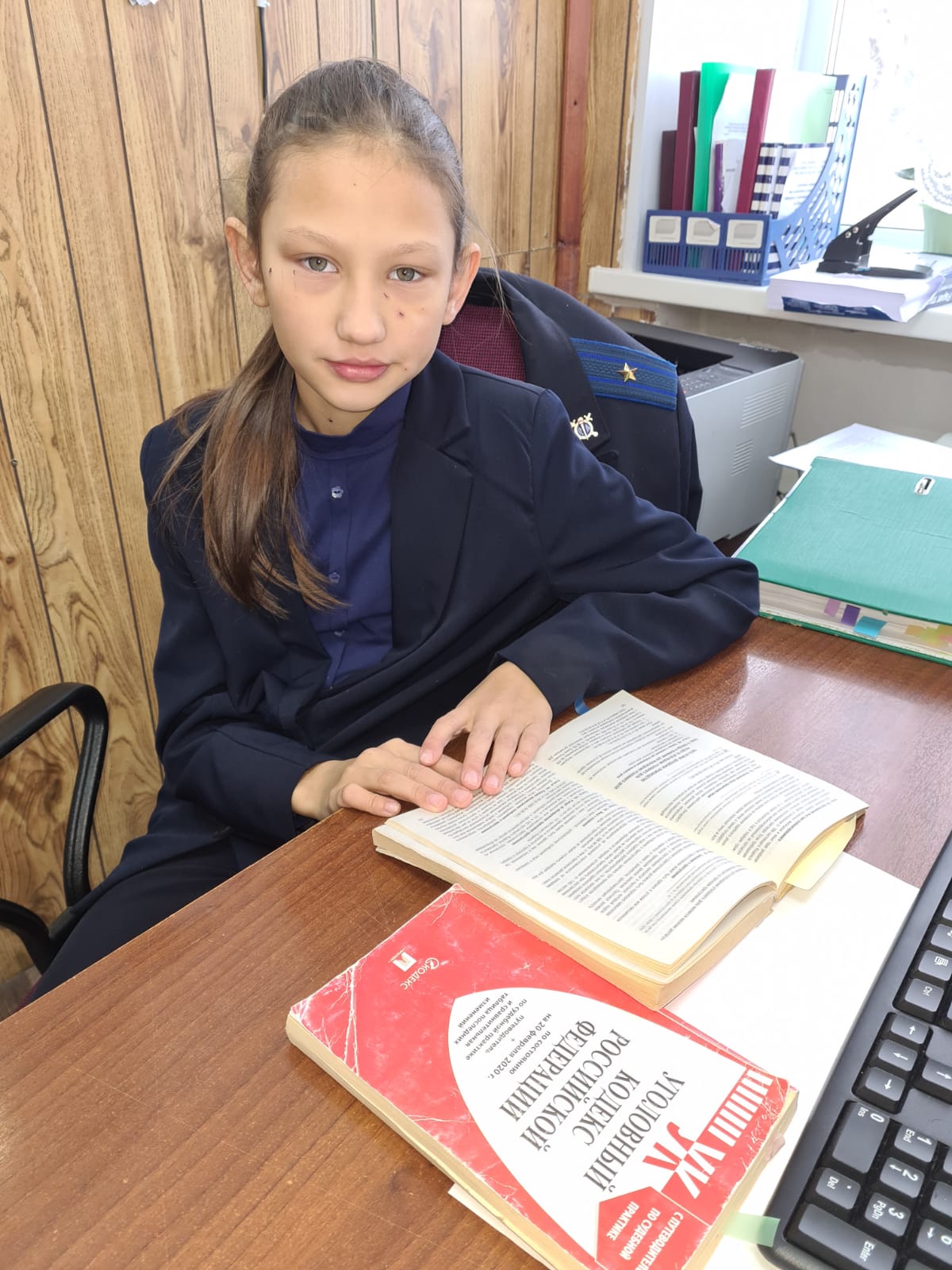 Свистунова  Варвара  5 А
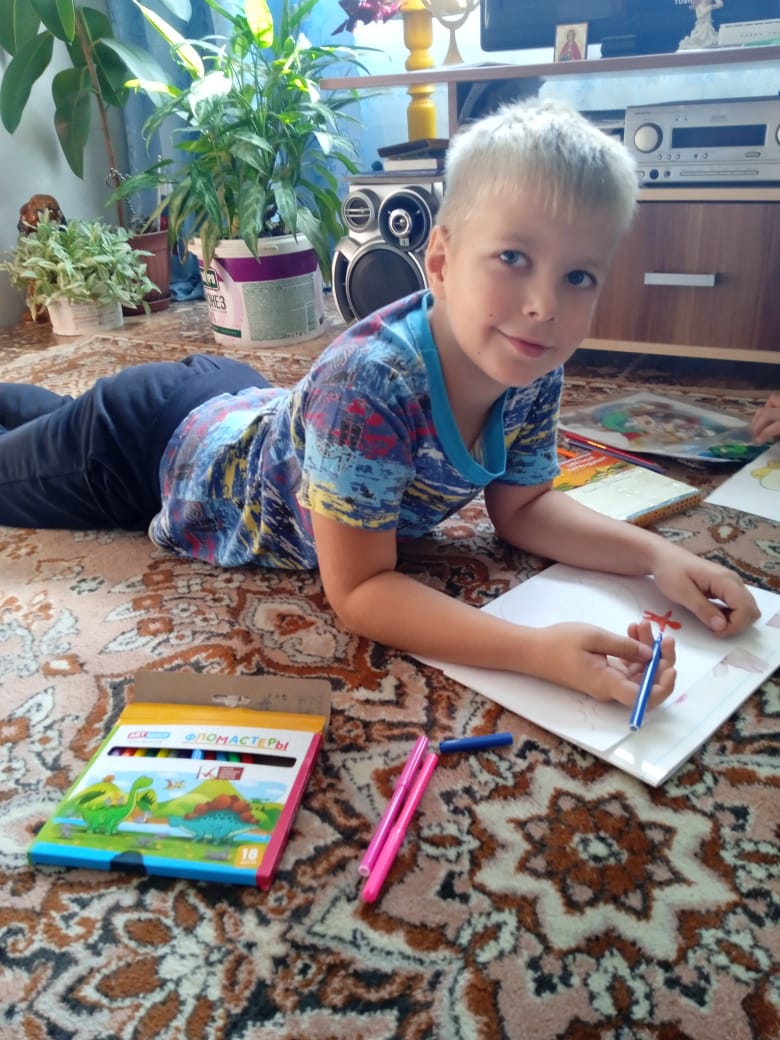 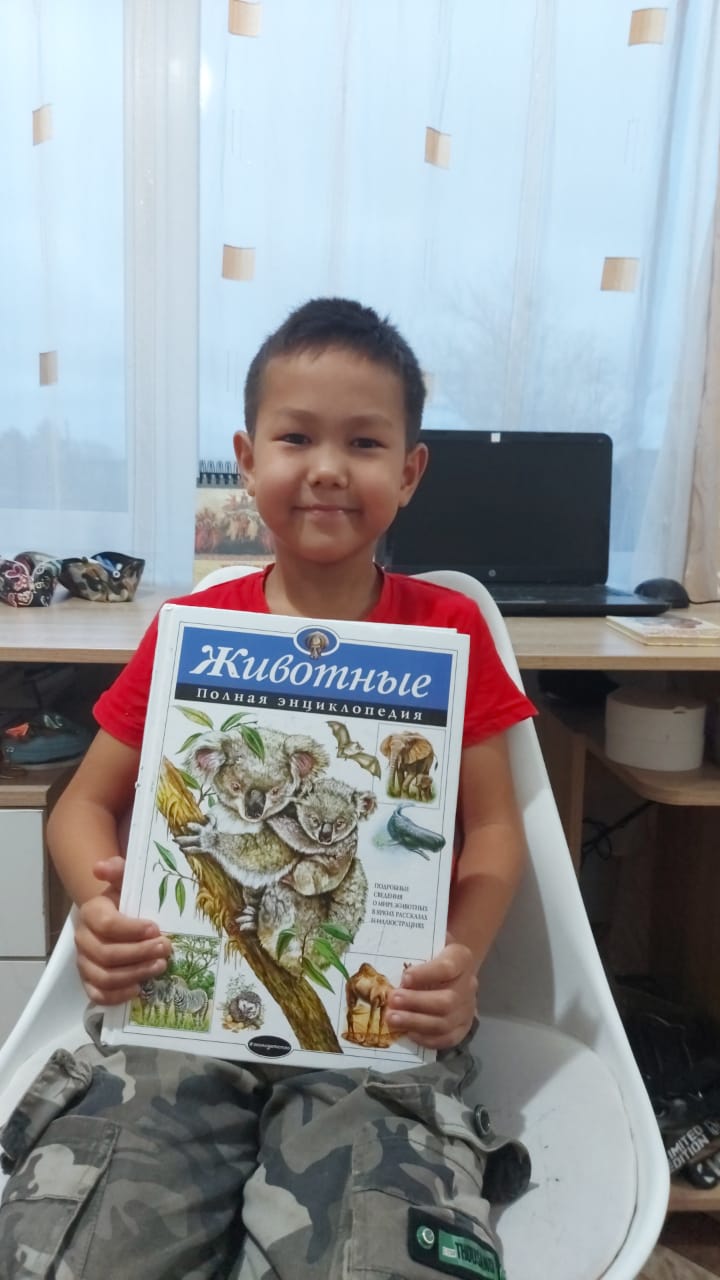 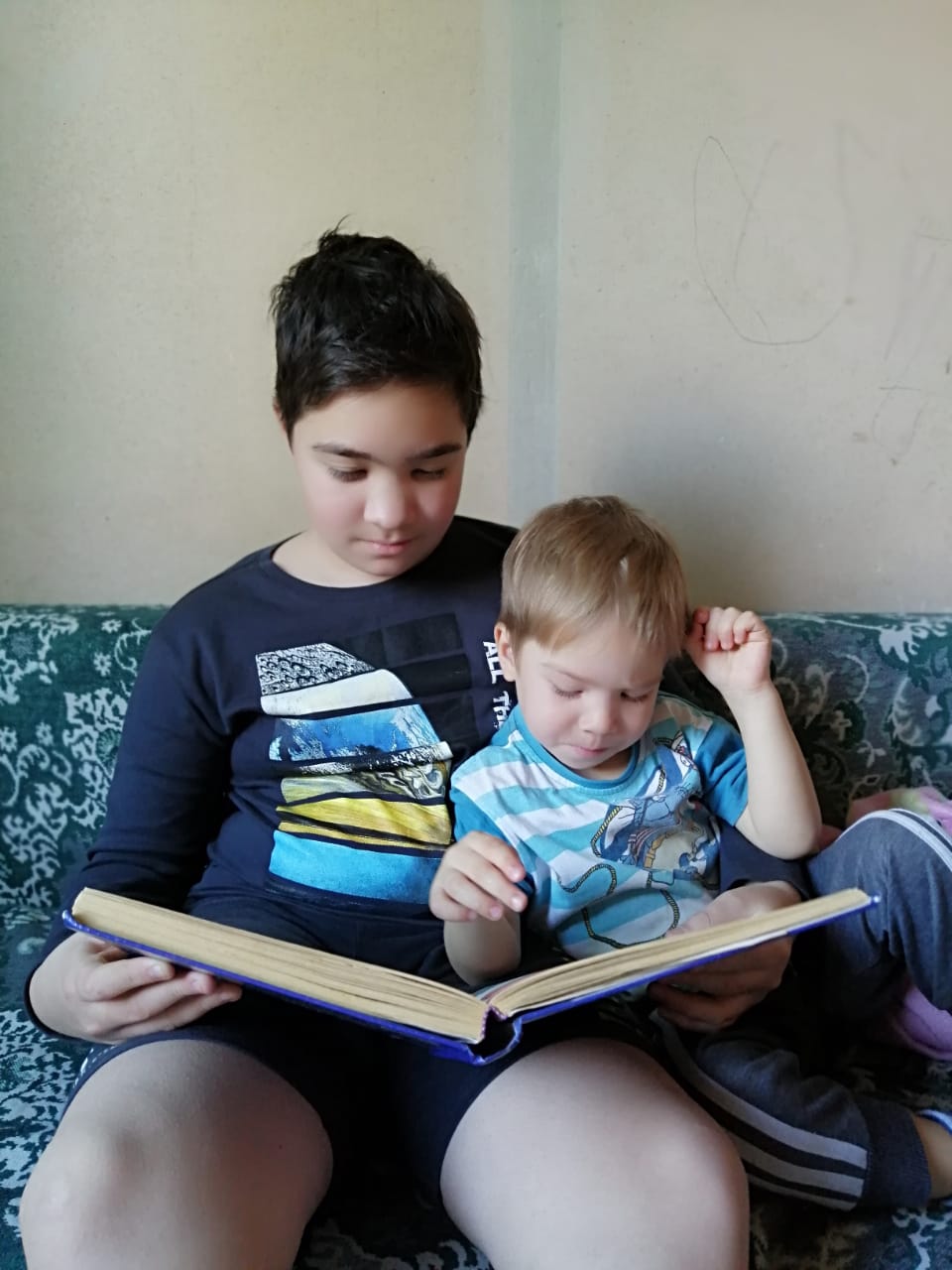 Моя любимая книга 
Трофимов Данил 2 А
Подмарев Мирон  2 А
Телешев Степан  5 Г